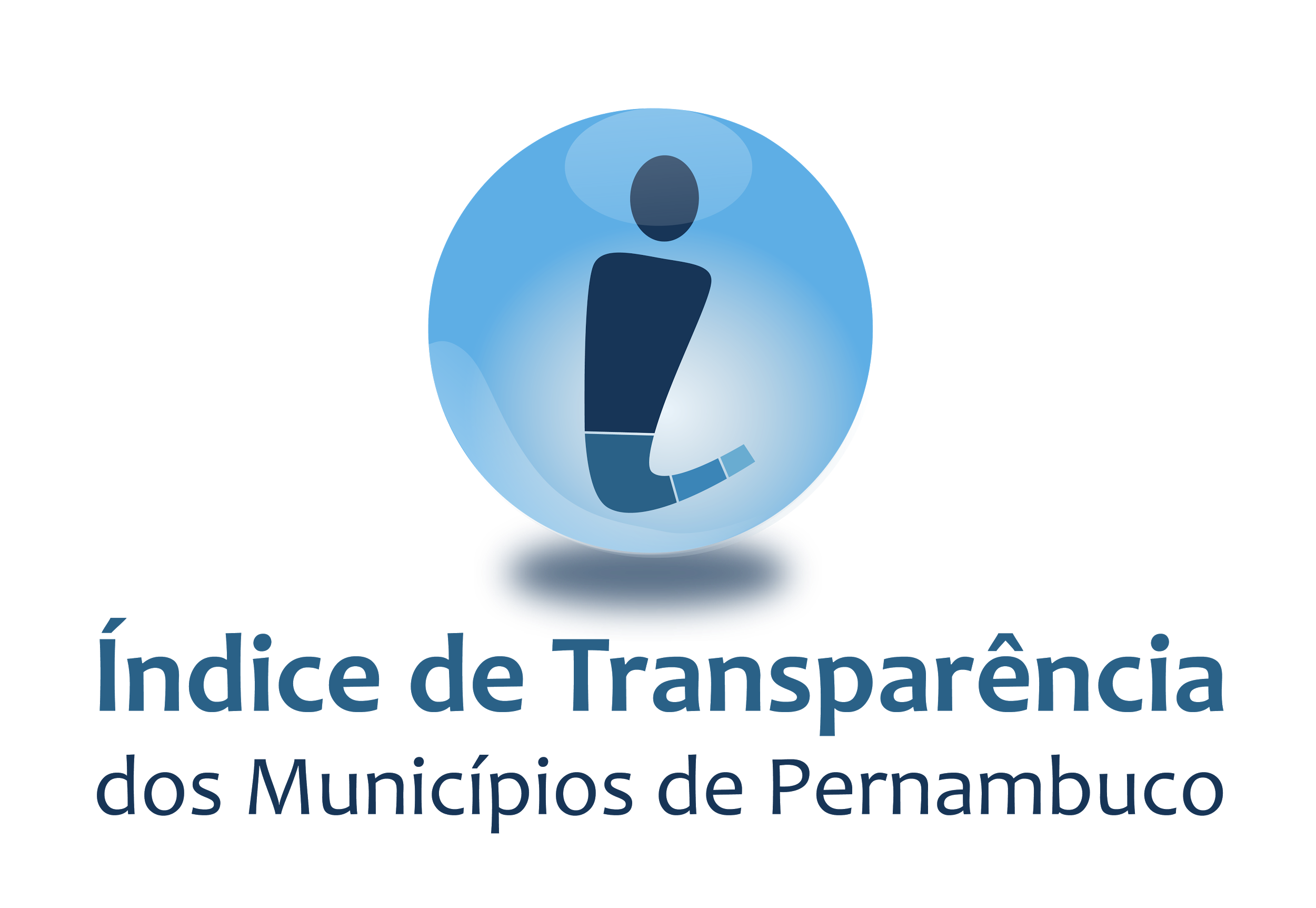 Novembro 2015
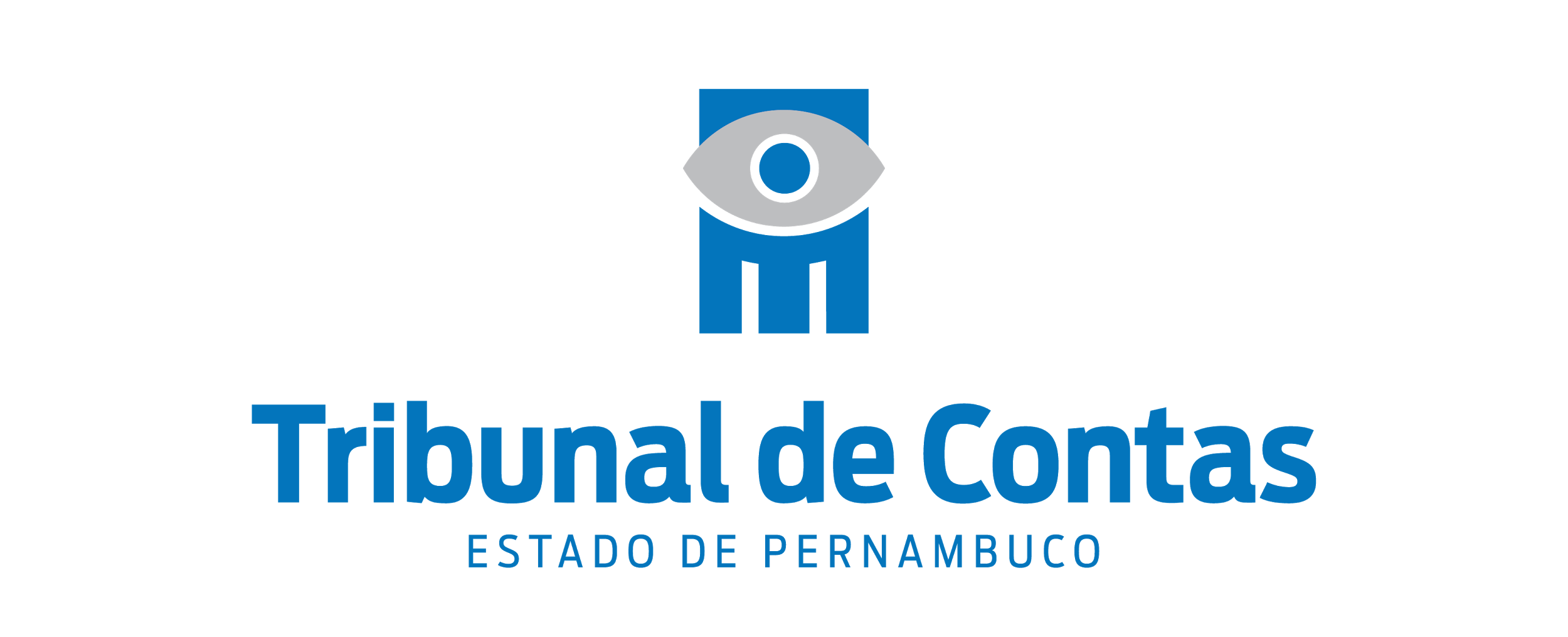 OBJETIVO
Realizar diagnóstico dos Portais da Transparência no âmbito das prefeituras dos municípios pernambucanos, visando a estimular a melhoria da transparência pública e, consequentemente, facilitar e viabilizar o controle social.
FUNDAMENTAÇÃO LEGAL DA TRANSPARÊNCIA PÚBLICA
Constituição Federal - art. 5º, XXXIII
“Todos têm direito a receber dos órgãos públicos informações de seu interesse particular, ou de interesse coletivo ou geral, que serão prestadas no prazo da lei, sob pena de responsabilidade, ressalvadas aquelas cujo sigilo seja imprescindível à segurança da sociedade e do Estado;”
FUNDAMENTAÇÃO LEGAL DA TRANSPARÊNCIA PÚBLICA
Legislação Complementar
LC nº 101 
(LRF)  
Estabelece normas de finanças públicas voltadas para a responsabilidade na gestão fiscal e dá outras providências.
Lei nº 12.527 
(LAI)
Regulamenta o acesso à informação previsto no inciso XXXIII do art. 5º da CF/88.
LC nº 131  
Determina a disponibilização em tempo real de informações sobre a execução orçamentária e financeira.
Dec. nº 7.185
Regulamenta a LC nº 131/2009.
2010
2011
2000
2009
ABRANGÊNCIA DA ANÁLISE
184  municípios
51  critérios de avaliação
149  subcritérios de avaliação
27.416  pontos de verificação
ÍNDICE DE TRANSPARÊNCIA (ITMPE)
NÍVEIS DE TRANSPARÊNCIA
DIAGNÓSTICO
Considerações preliminares
Período de Avaliação
De abril a novembro de 2015

Verificação estática do critério avaliado
DISPONIBILIZAÇÃO DE SITE DA
PREFEITURA E DE PORTAL DA TRANSPARÊNCIA
Sem Site e sem Portal
3 (1,63%)
Somente Site 
2 (1,09%)
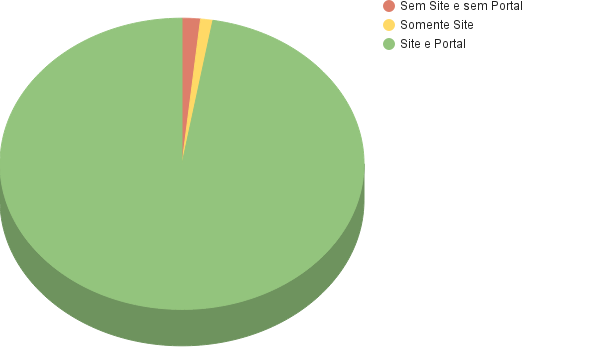 Site e Portal
179 (97,28%)
DISPONIBILIZAÇÃO DE SITE DA
PREFEITURA E DE PORTAL DA TRANSPARÊNCIA
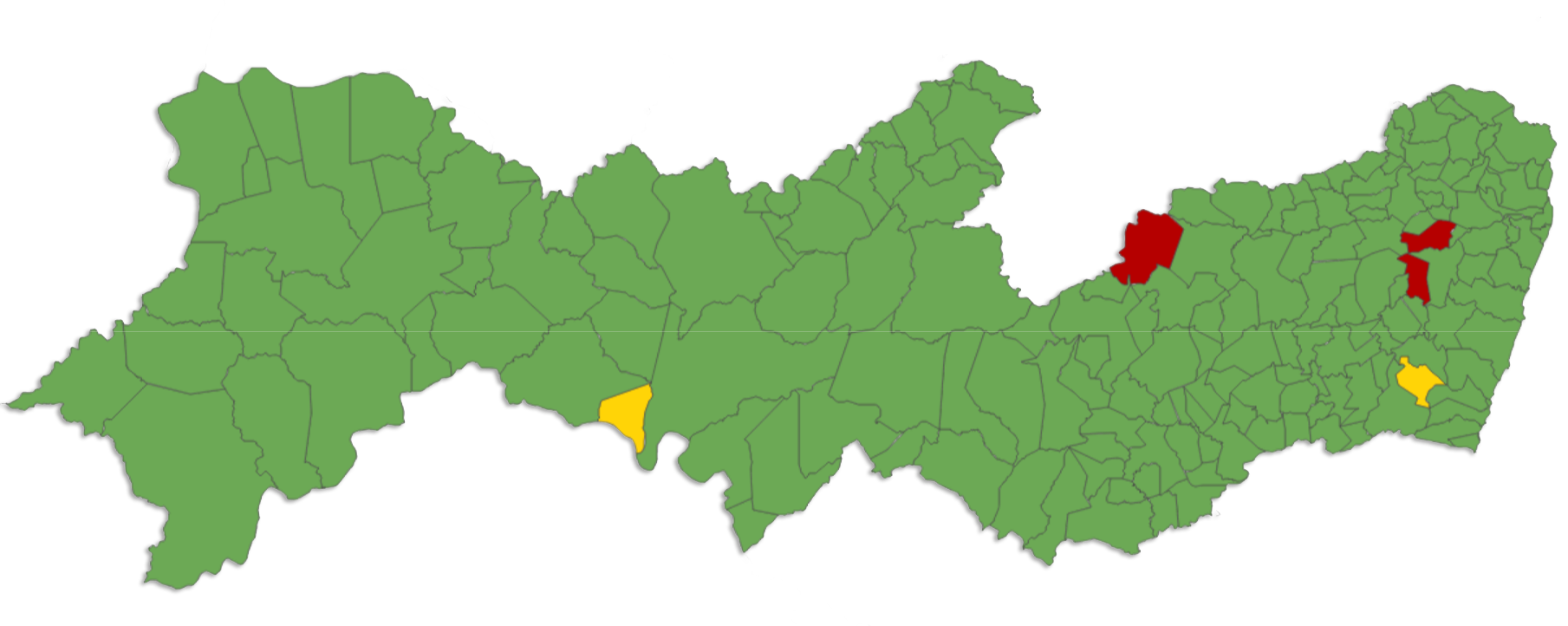 Glória do Goitá
Pombos
Jataúba
Gameleira
Itacuruba
Site e Portal
Somente Site
Sem Site e sem Portal
PERCENTUAL DE MUNICÍPIOS
POR NÍVEL DE TRANSPARÊNCIA
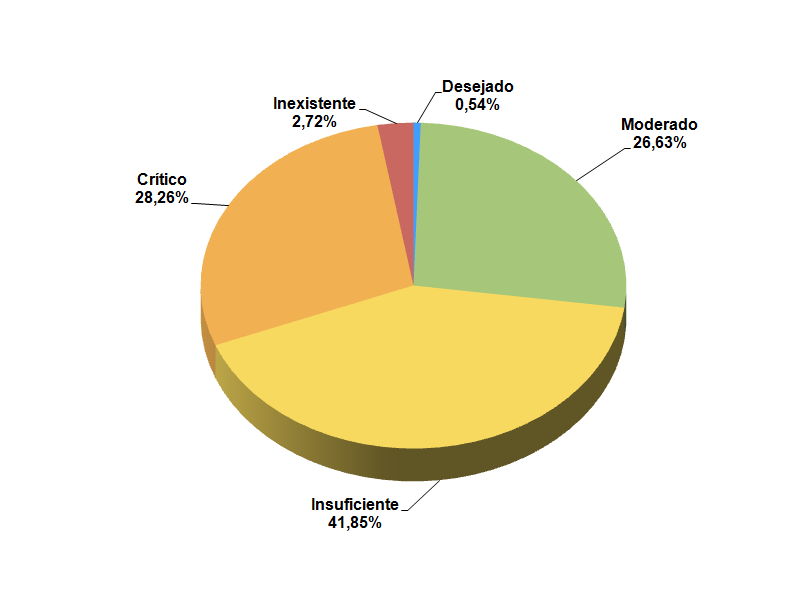 NÍVEIS DE TRANSPARÊNCIA
DOS PORTAIS DAS PREFEITURAS DE PERNAMBUCO
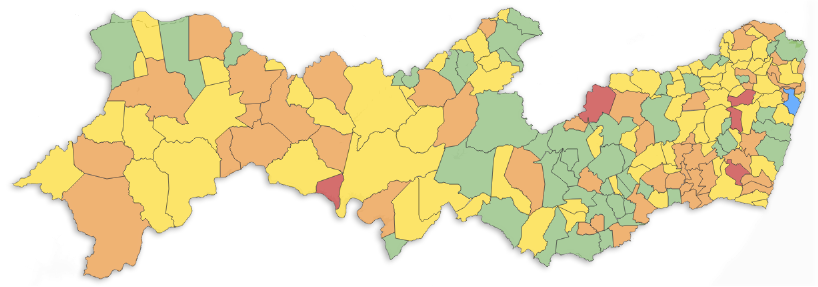 Nível de Transparência      Qtd. Municipios
Desejado
Moderado
Insuficiente
Crítico
Inexistente
1
49
77
52
5
RANKING DOS MUNICÍPIOS COM
MAIORES ITMPE
MUNICÍPIOS COM MAIORES ITMPE
Cabo de Santo Agostinho
Recife
Cachoeirinha
Moreilândia
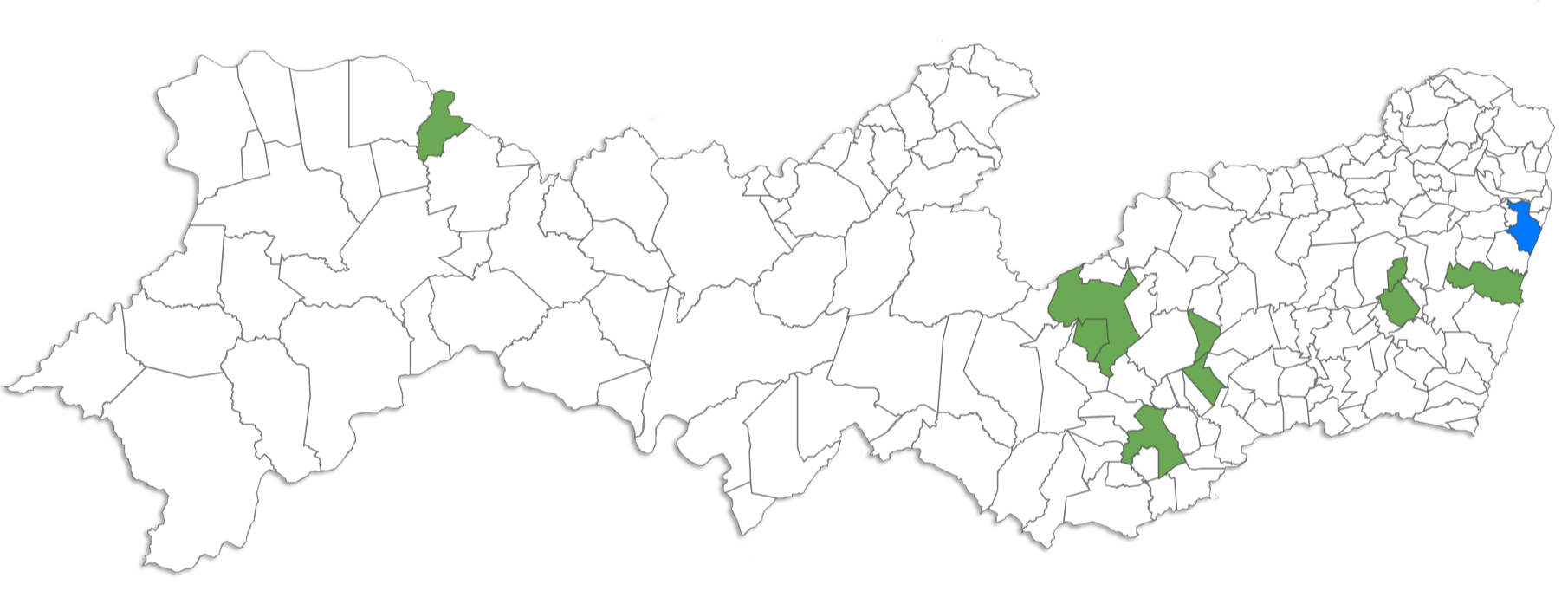 Chã Grande
Amaraji
Pesqueira
Alagoinha
Nível de Transparência
Lajedo
Garanhuns
Desejado
Moderado
RANKING DOS MUNICÍPIOS COM
MENORES ITMPE
MUNICÍPIOS COM MENORES ITMPE
Glória do Goitá
Araçoiaba
Itambé
Pombos
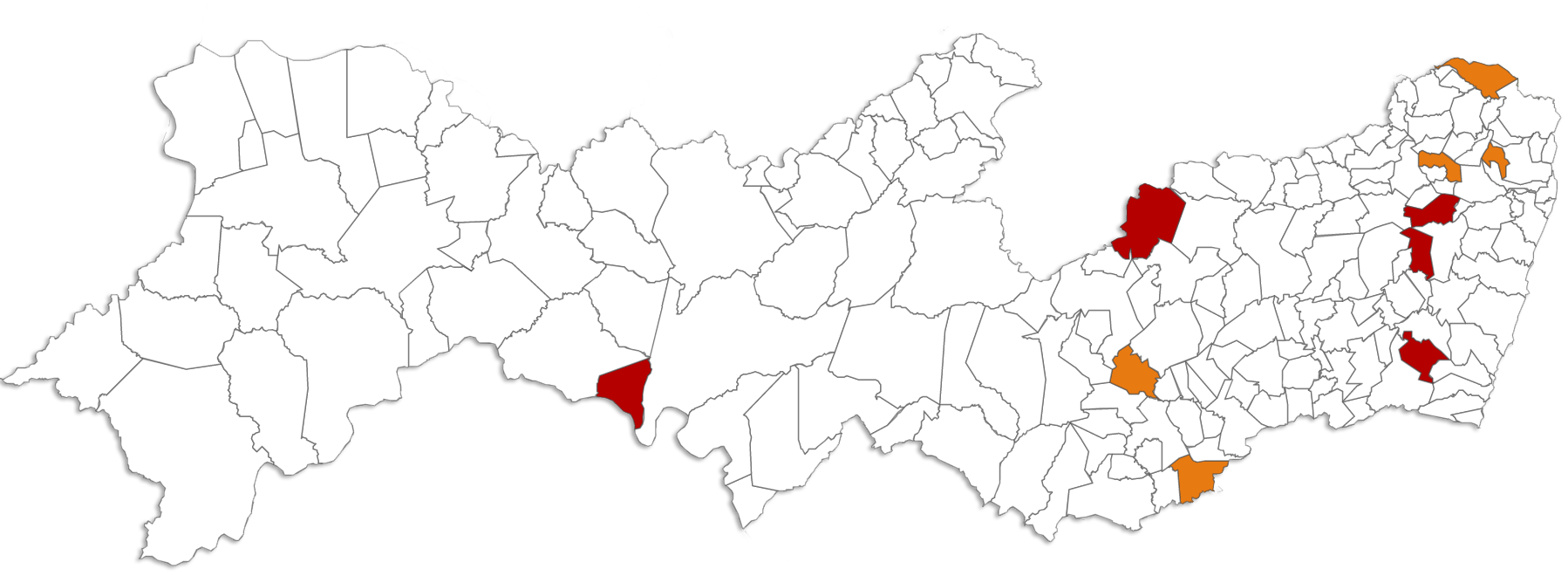 Carpina
Gameleira
Jataúba
Itacuruba
Capoeiras
Nível de Transparência
Correntes
Crítico
Inexistente
RANKING DOS MUNICÍPIOS COM
MENOS DE 10.000 HABITANTES
RANKING DOS MUNICÍPIOS COM
MENOS DE 10.000 HABITANTES
Camutanga
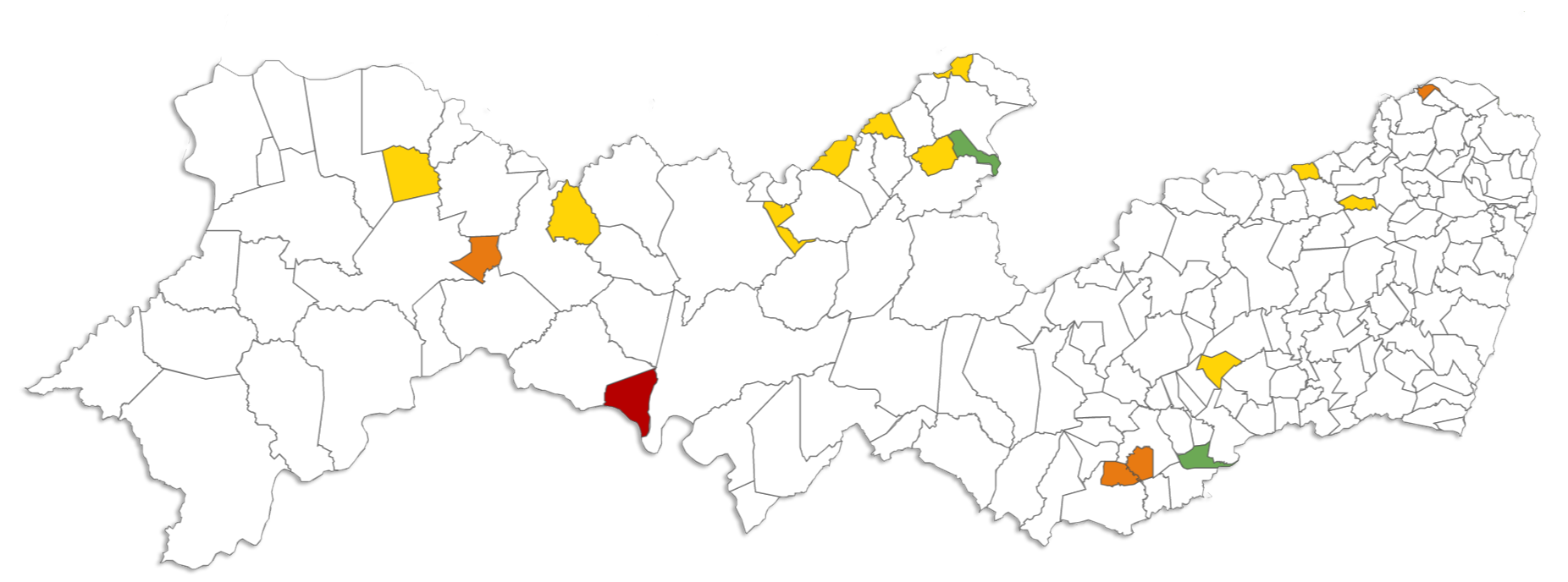 Brejinho
Verdejante
Calumbi
Vertente do Lério
Solidão
Salgadinho
Quixaba
Tuparetama
Granito
Terra Nova
Ingazeira
Itacuruba
Ibirajuba
Nível de Transparência
Moderado
Insuficiente
Crítico
Inexistente
Palmeirina
Terezinha
Brejão
DISTRIBUIÇÃO DA POPULAÇÃO
POR NÍVEL DE TRANSPARÊNCIA
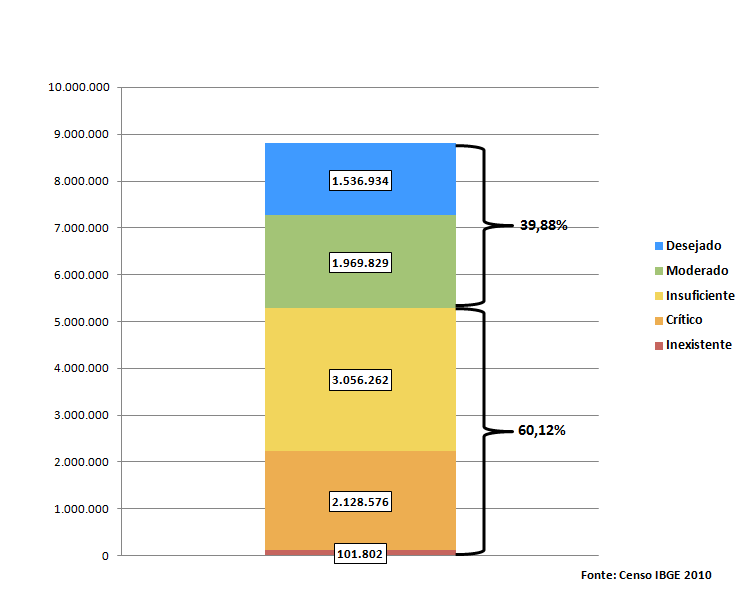 População Total = 8.793.403 habitantes
ITMPE x RECEITA MUNICIPAL
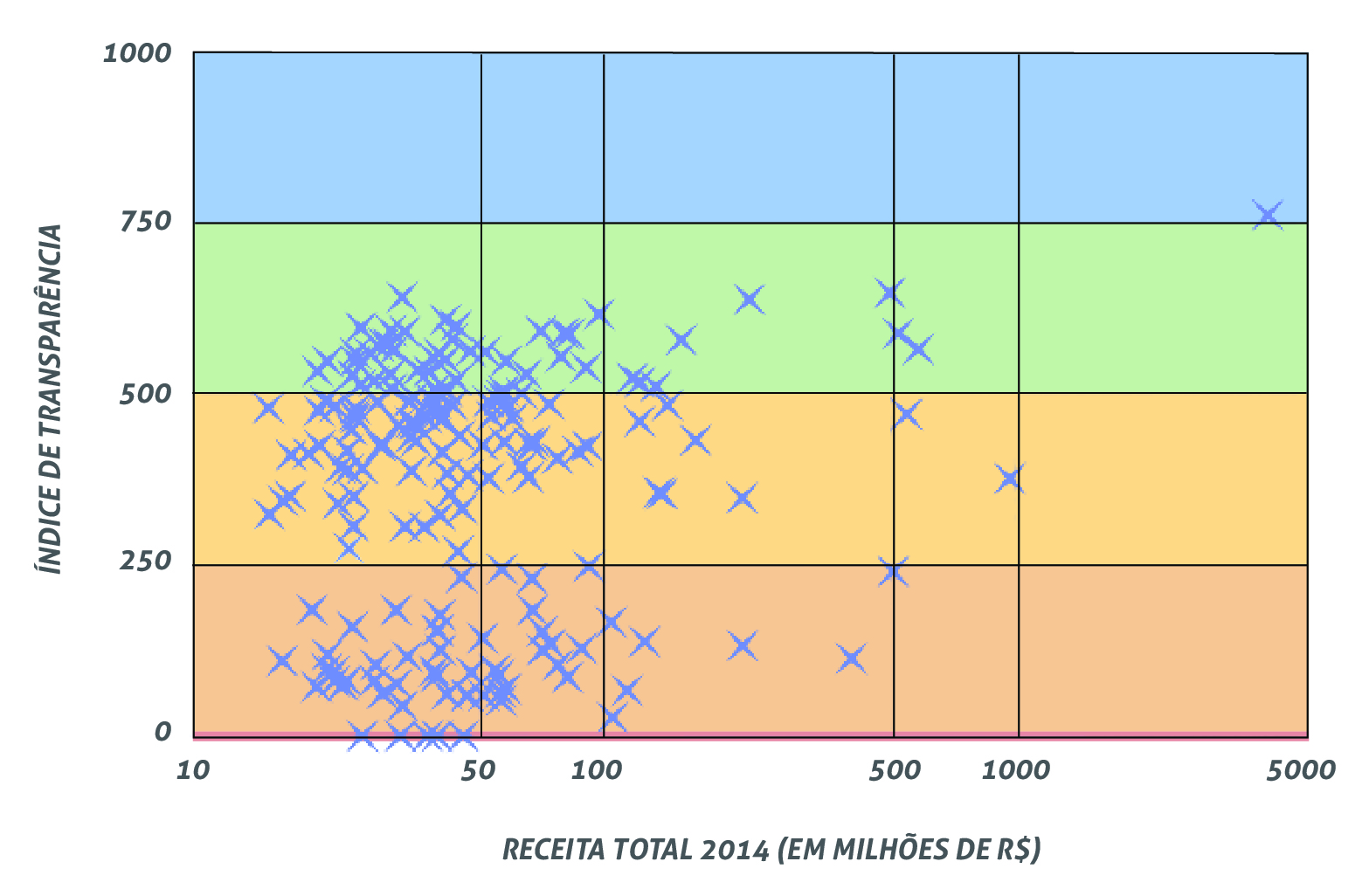 Recife
Ipojuca
Cachoeirinha
Jaboatão dos Guararapes
Calumbi
Gravatá
Terezinha
Petrolina
Paulista
Pombos
METODOLOGIA (Referências)
Trabalhos similares de outras instituições
Índice de Transparência - Contas Abertas
Índice de Transparência - TCE/PB
METODOLOGIA (Referências)
Padrões
Guia Transparência Ativa, 1ª Edição, 2013, CGU
Padrões Web em Governo Eletrônico - Cartilha de Usabilidade, Versão 1.2, Abril de 2010, MPOG/SLTI
e-MAG - Checklist de Acessibilidade Manual para Deficientes Visuais, Versão 2.0, Junho de 2010, MPOG/SLTI
Resolução CGI.br/RES/2008/008/P - Procedimentos para registro de nomes de domínio, Comitê Gestor da Internet no Brasil – Cgi.Br
METODOLOGIA (Referências)
Trabalhos acadêmicos
Informação pública como instrumento de controle social:  nível de qualidade da informação disponível nos portais da transparência dos municípios paraibanos. Eduardo Ferreira Albuquerque, Dissertação de Mestrado, 2013, UFPB
Avaliação da transparência pública à luz da legislação brasileira: um estudo nos municípios da região sul do Brasil. Gissele Souza De Franceschi Nunes, Dissertação de Mestrado, 2013, UFSC
MATERIAIS DE DIVULGAÇÃO
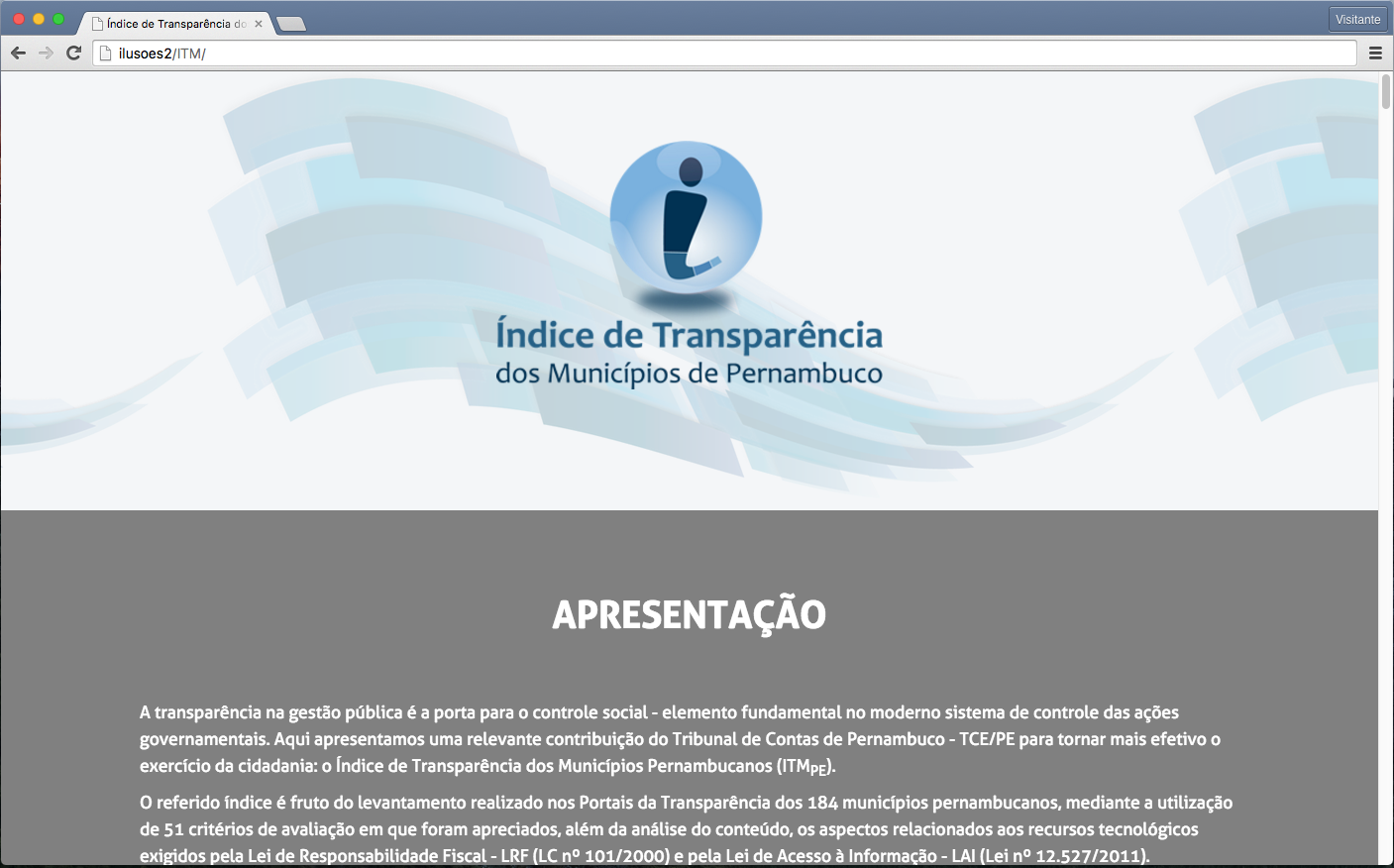 HOTSITE
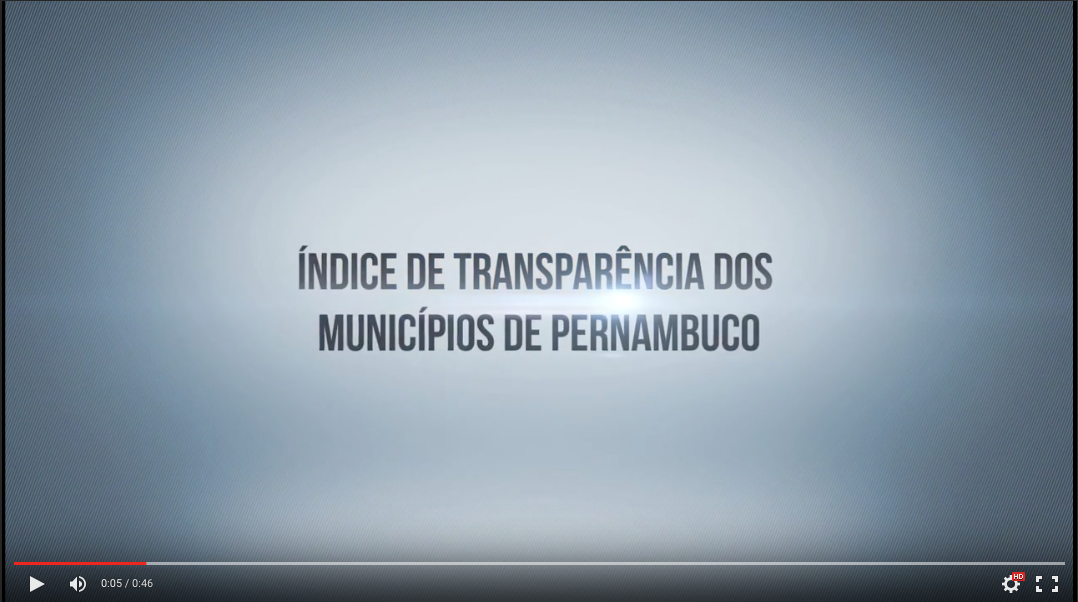 VÍDEO
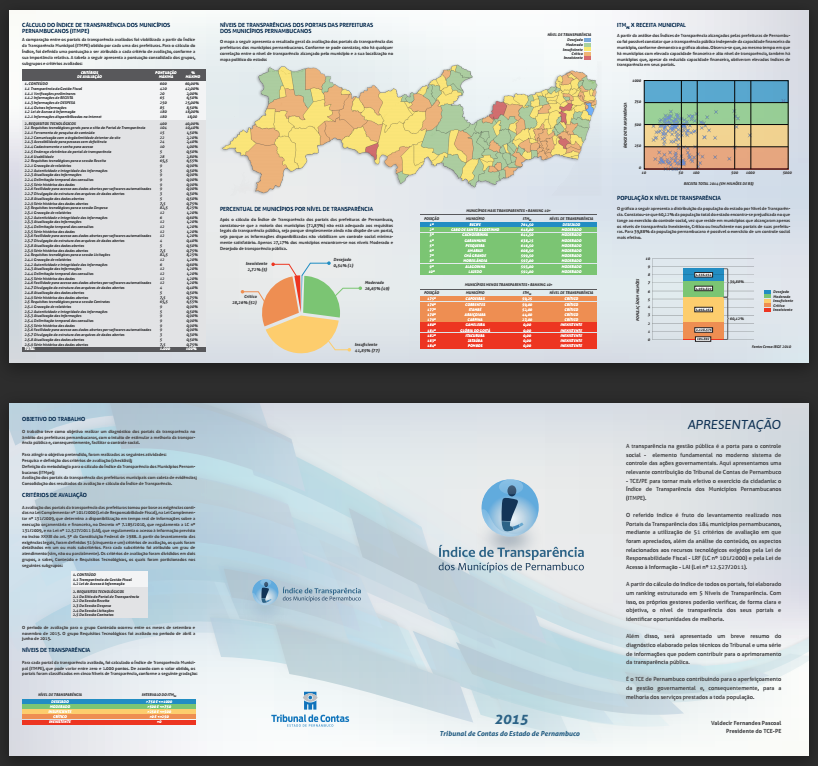 FOLDER
TRIBUNAL DE CONTAS DE PERNAMBUCO
Rua da Aurora, 885, Boa Vista
CEP 50.050-910  Recife-PE

Fone: (81) 3181-7600
Fax: (81) 3423-1512
Ouvidoria: 0800 0811027

http://www.tce.pe.gov.br
ouvidoria@tce.pe.gov.br
https://www.facebook.com/TribunaldeContasdePernambuco